Развитие памяти 
младших школьников
Память – это свойство психики воспринимать, сохранять и воспроизводить некоторую информацию, которая может иметь самую различную форму и содержание.
память
долговременная
кратковременная
память
Природная (механическая)
Культурная (логическая)
Приемы запоминания:
Группировка материала
Ассоциации
Схематический образ
Опорные пункты
упражнения:
Эстафета слов.
Что какого цвета?
Текст с ошибками
упражнения:
Оглянись вокруг
Диктант на стене
Спички
упражнения:
Рисуем схему
Смысловые связи
Кошка - 
Школа – 
Доска –
Математика –
Улей –
Дерево –
Лампа –
Труба –
Бумага –
Буква –
Таблетка –
Телефон -
клей  
велосипед 
помидор
поезд
магнитофон
колесо
робот
зонт
машина
вторник
краска 
пакет
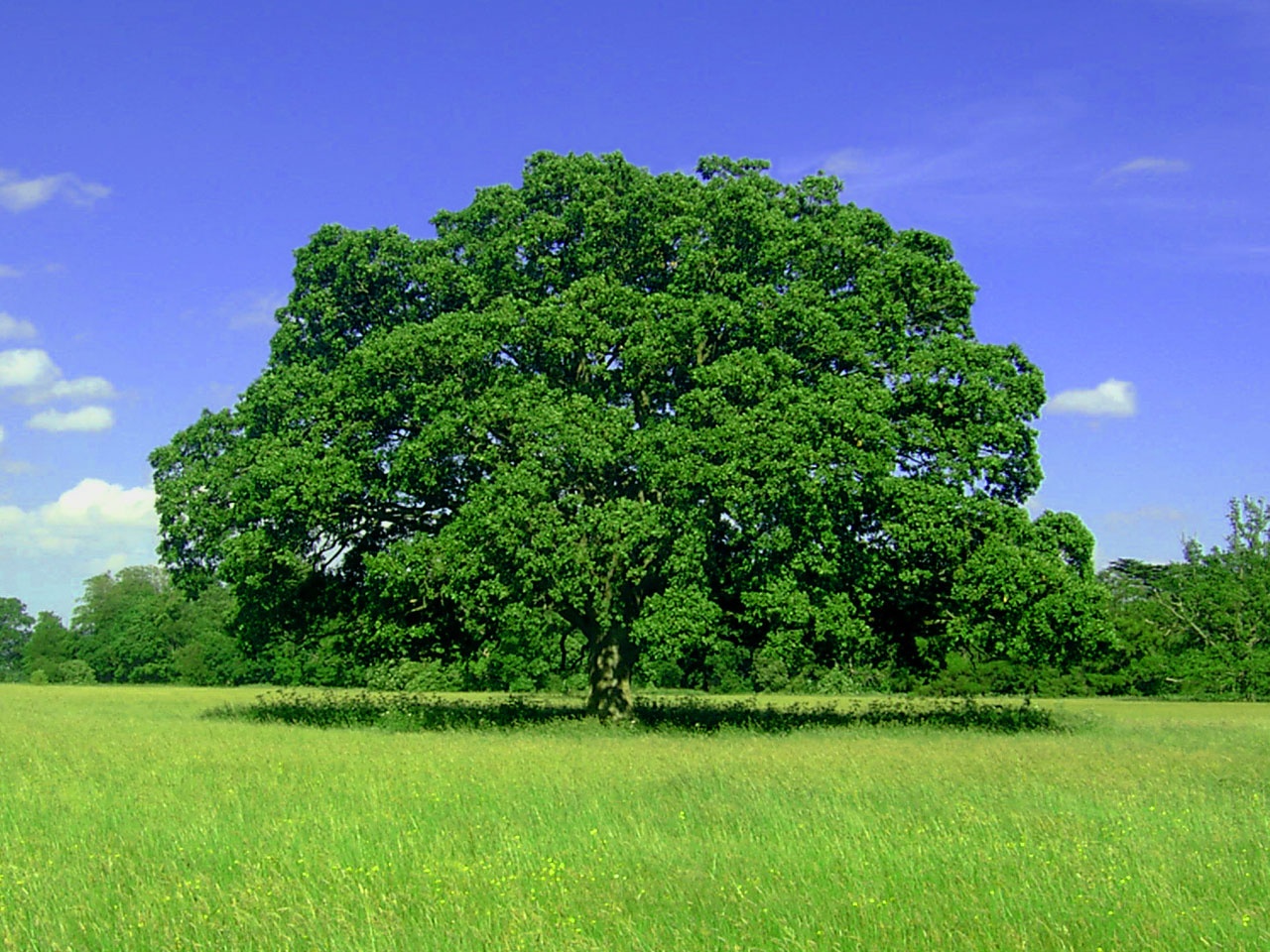